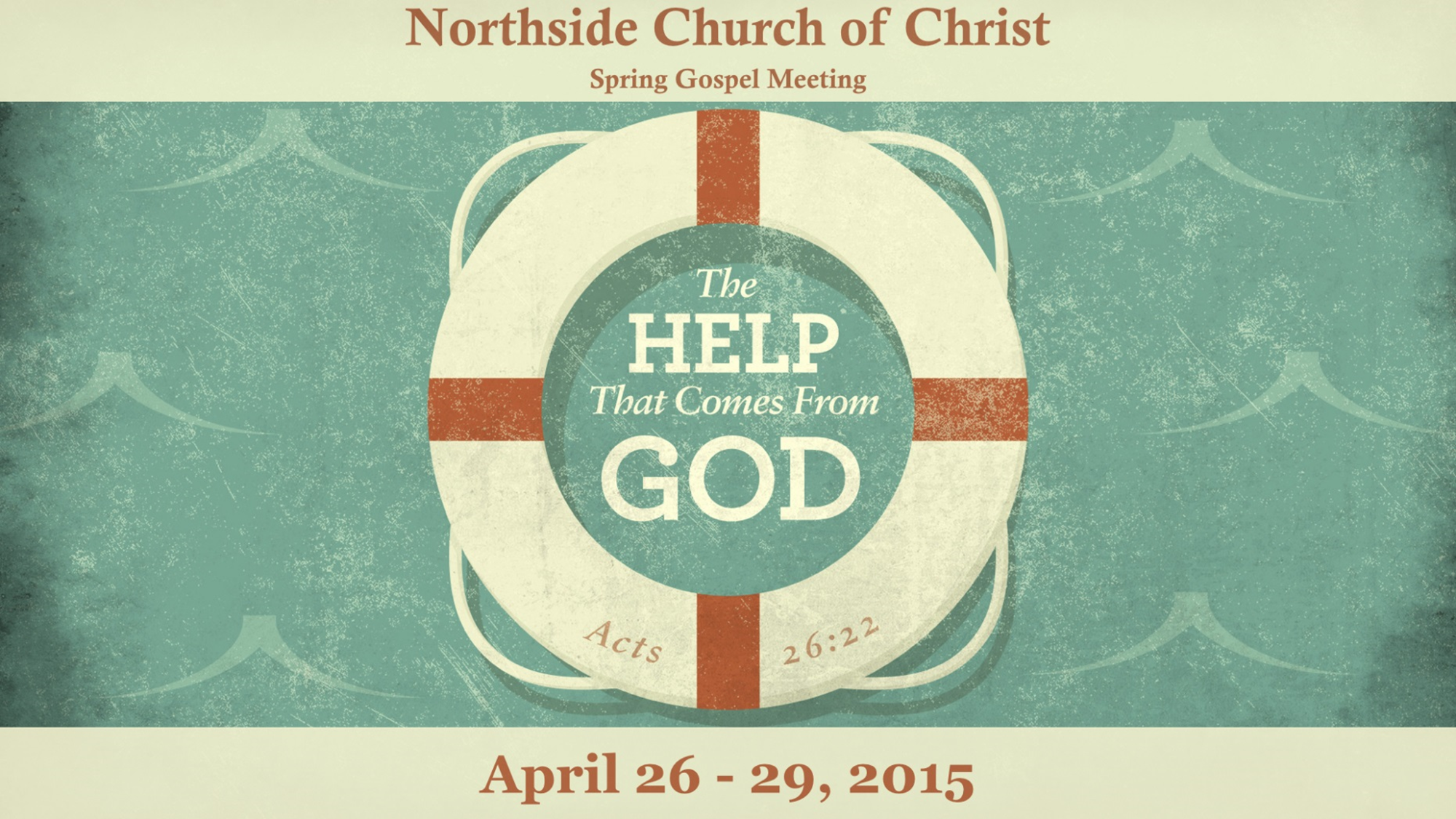 Gospel meeting – October 13-16, 2019with Mark Roberts
Franklin Drive church of Christ  Texarkana, Arkansaswww.txkchurch.com
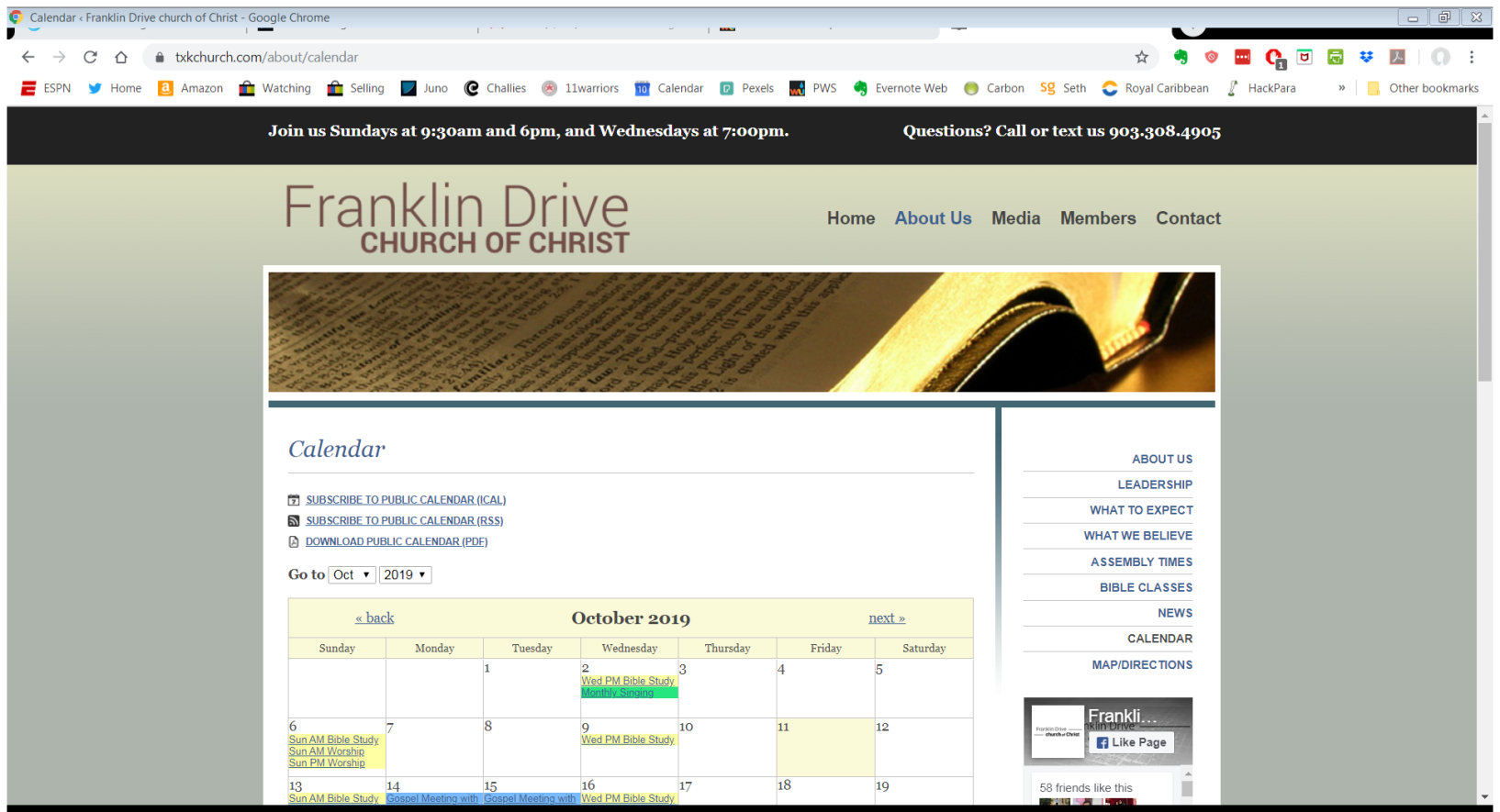 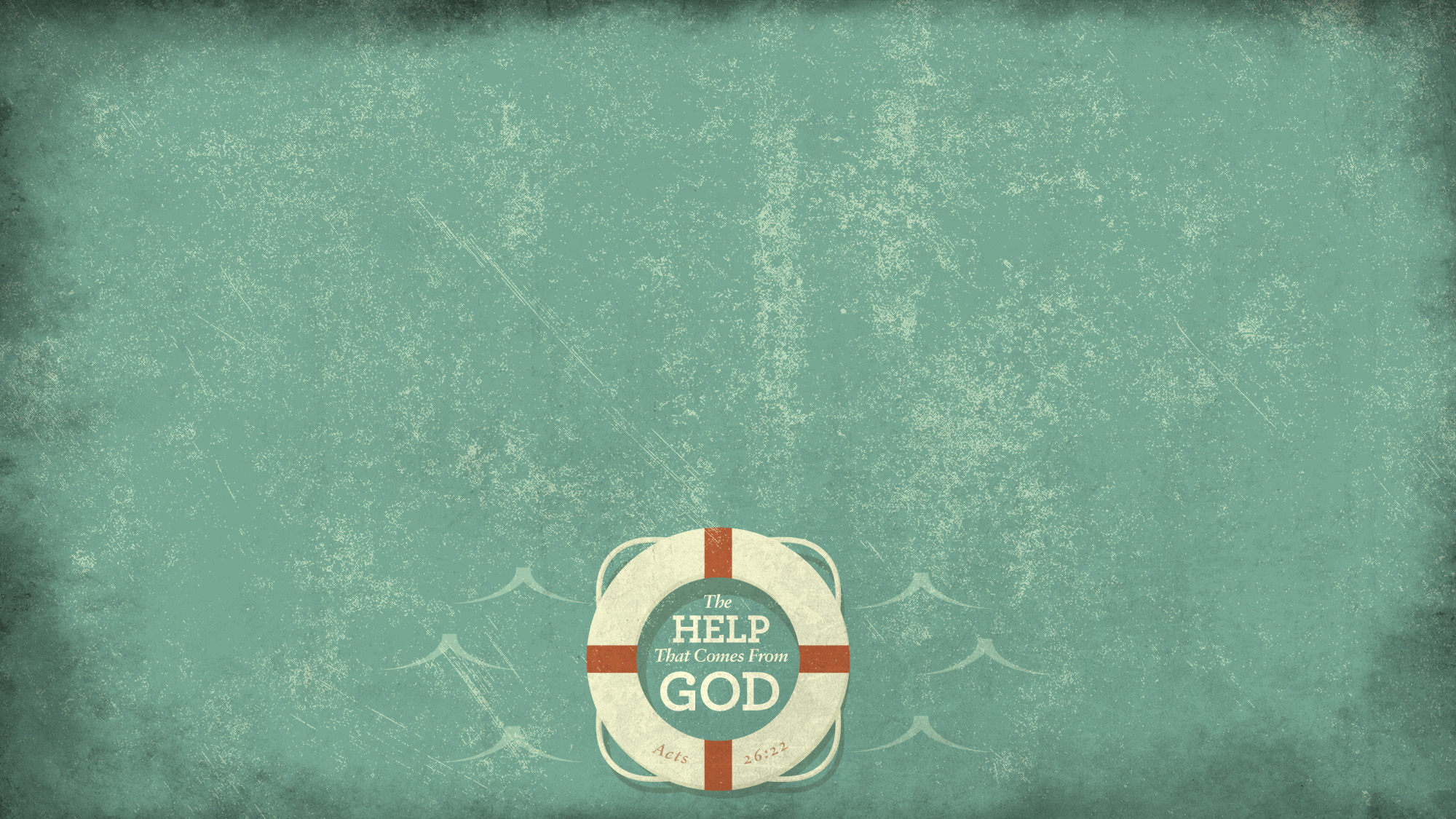 Help!  My zeal is running low!
What can sports teach us about zeal and discipleship?
Who are these people?
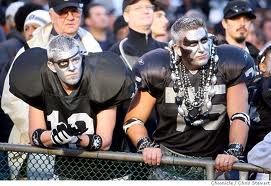 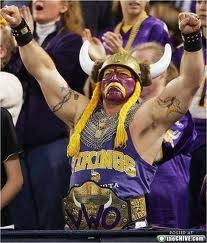 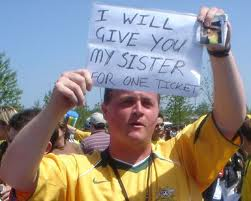 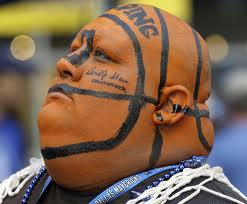 What can sports teach us about zeal and discipleship?
Fans publicly display their allegiance and affection for their team.
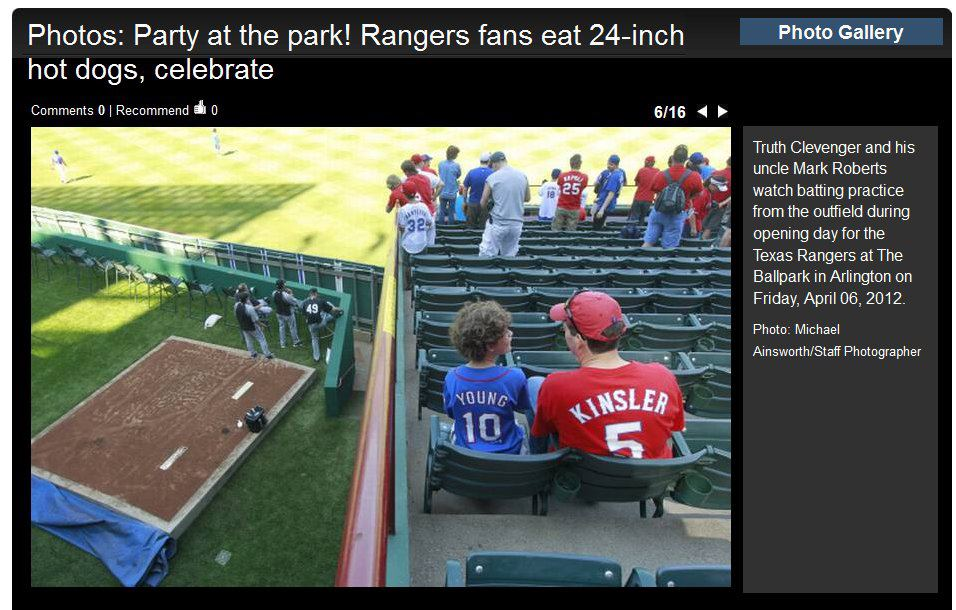 What can sports teach us about zeal and discipleship?
Fans wantto look like
their heroes.
What can sports teach us about zeal and discipleship?
Fans stake their hopes and dreams on their team.
What can sports teach us about zeal and discipleship?
Fans pass it on to their children.
What can sports teach us about zeal and  discipleship?